Figure 3. fMRI ROI Results: (a) M1; (b) BA6; (c) S1 activation during right-hand imagery pre-immobilization (blue bars) ...
Cereb Cortex, Volume 26, Issue 3, March 2016, Pages 1072–1080, https://doi.org/10.1093/cercor/bhu287
The content of this slide may be subject to copyright: please see the slide notes for details.
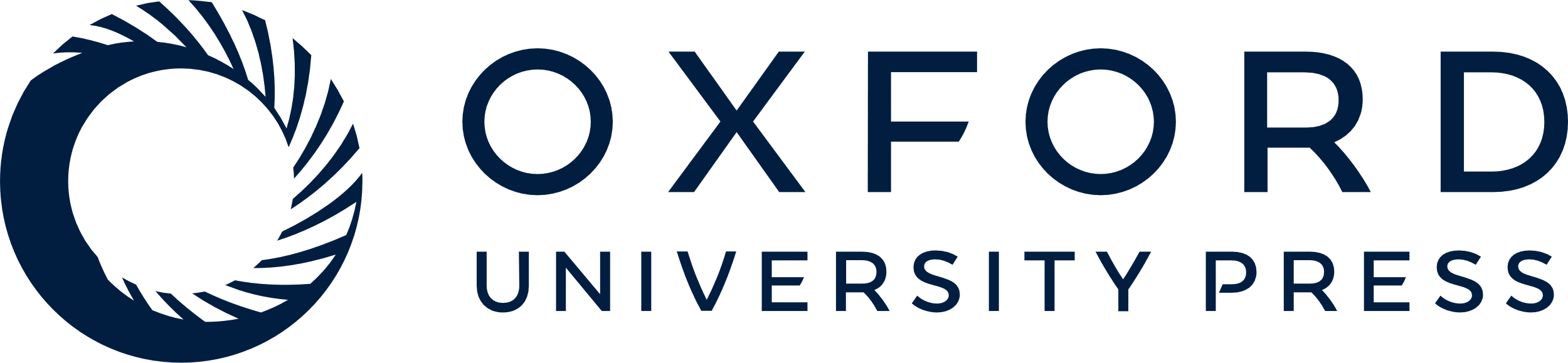 [Speaker Notes: Figure 3. fMRI ROI Results: (a) M1; (b) BA6; (c) S1 activation during right-hand imagery pre-immobilization (blue bars) and during immobilization (red bars). Error bars denote standard error.


Unless provided in the caption above, the following copyright applies to the content of this slide: © The Author 2014. Published by Oxford University Press. All rights reserved. For Permissions, please e-mail: journals.permissions@oup.com]